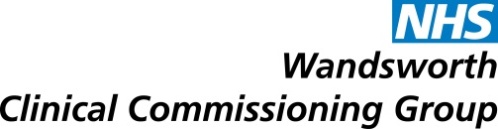 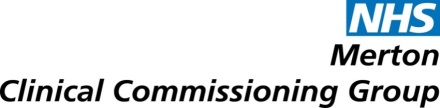 Procurement of a 12-lead Electrocardiography (ECG) Interpretation and Reporting Service
Memorandum of Information
Version:  v0.2  (17 December 2019)
Aims and Objectives of Proposed Service
The service aims to:
Support and assist GPs in making appropriate diagnosis and timely decisions in the treatment of cardiac conditions in primary care settings. 
Assist GPs in managing patients in a primary care setting and avoiding unnecessary referrals
Support the improved detection of atrial fibrillation in primary care.
Local Defined Outcomes
To support delivery of a viable and timely primary care service to reduce the number of patients referred to secondary care for ECGs 
To support the delivery of comprehensive, equitable and convenient care (right place, right time)
National Context
The 12-lead ECG is a non-invasive tool in the management of confirmed or suspected cardiovascular diseases which involves correctly placing 12 adhesive electrode leads on the patient’s chest and limbs and recording the results for interpretation. It can be performed safely by healthcare professionals with appropriate training.

Atrial Fibrillation (AF) is the most commonly sustained adult cardiac arrhythmia. There are currently over 1 million people diagnosed with AF in the UK, with many more (25-30%) who are thought to have the condition without it being diagnosed yet. 

NICE guidelines for the management of Atrial fibrillation (CG180) advises that manual pulse palpation must be performed to assess the presence of an irregular pulse that may indicate underlying atrial fibrillation in people presenting with any of the following: 

breathlessness/dyspnoea 
palpitations 
syncope/dizziness 
chest discomfort 
stroke/transient ischaemic attack
Local Context
A locally commissioned service to support the provision of electrocardiograms within primary care will deliver improved outcomes for the patient population. It further supports the three pillars of atrial fibrillation management, DECTECT, PROTECT & PERFECT which the CCG is committed to improve. 

The proposed service will deliver care, provide early reassurance to patients in GP Practices, provide early identification of rhythm abnormalities and ensure there is avoidance of unnecessary referrals to secondary care. This approach is in line with the current CCGs commissioning intentions to provide better access to services including care closer to home, earlier diagnosis, avoidance of unnecessary hospital attendance and integrated care.  

GP Practices will offer standardised and clinically effective primary care ECG service to their registered population which complies with the standards set out by the Clinical Guidelines by Consensus – Recording a standard 12-lead electrocardiogram (British Cardiovascular Society) .  

It is expected that in almost all cases, ECGs will be provided within a practice or domiciliary setting (wherever the Practice supports patients)

http://www.scst.org.uk/resources/SCST_ECG_Recording_Guidelines_20171.pdf
Current Local Arrangements: NHS Merton CCG
NHS Merton CCG:

There are 22 GP practices in Merton CCG covering a registered population of 223,000 (March 2019).  There are 6 Primary Care Networks (PCNs) in Merton. 

In Merton, majority of GP practices currently refer their patients to either St Georges Hospital for ECG test and interpretation service or to Epsom and St Hellier Hospital which only offers ECG test service. Approximately 8 GP practices in the East of Merton currently use a cloud-based ECG test and interpretation service provided by a private company.  

In 2018/19, approximately 4,192 ECG tests were carried out in Merton by all providers.
Current Local Arrangements: NHS Wandsworth CCG
NHS Wandsworth CCG:

There are 40 GP practices in Wandsworth CCG covering a registered population of 410,000 (March 2019).  There are 9 Primary Care Networks (PCNs) in Wandsworth. 

Since April 2016, GP practices in Wandsworth offer ECG tests in primary care settings. Practices currently have their own ECG equipment to perform ECG tests for their registered population. The current service model allows GPs to Self-report ECGs, utilizing machine-reporting where available. GPs then decide whether an expert analysis is required. 

In a situation where an expert analysis is required, the ECG tracing is uploaded into the Cardioview system and the tracing is emailed to Wandsworth Reporting Service provided by St Georges Hospital for interpretation. 

In 2018/19, approximately 6,619 ECG tests were undertaken in primary care and 625 were sent to St Georges Hospital for expert analysis.
Equipment
Installation, Testing and Calibration :
The Provider will be responsible for supplying all necessary equipment to deliver the service, installation of the equipment and testing of its functionality, including during the mobilisation period prior to service commencement. To the GP practices the Provider’s equipment and software must be totally compatible and integrate seamlessly with the GPs IT practice systems (currently EMIS and Vision) and meet NHS IT standards. 

Consumables :
Where the Provider is responsible for supplying ECG equipment, this will include the provision of all necessary consumables including patches and leads to the GP practices. The Provider must arrange for timely stock replenishment and delivery of consumables enable GP practices to the ECG equipment with patients. The Provider should also offer a quick reference list for Health Carers and Nurses to check the required consumables needed for each ECG setup.   

Equipment Maintenance :
The Provider shall make adequate arrangements for a repair/replace facility for all devices, enabling any equipment problems to be resolved speedily, within at least 48 hours by repairing or replacing the equipment, and/or possibly ensuring GP practices have spare equipment.
Proposed Service Description/Care Pathway
ECG Test:

The ECG diagnostic service provider will provide training to practice staff in the use of ECG equipment, consumables and transmitting of ECG traces to the Provider. The GP practice staff will be responsible for setting up ECG sensors, taking measurements and transmitting measurements to the ECG service provider. 


ECG Interpretation & Reporting Service:

The ECG diagnostic service provider will interpret ECG traces transmitted by GP practices to the provider and send a risk rated diagnostic report with interpretative comments back to the referring GP practice. It is envisioned that red flag alerts will be used for clinically urgent cases. ECG interpretations will be for adult patients only. The electronic report must be compatible with GPs clinical IT systems ( EMIS or Vision)  to allow for efficient integration into the patients record. The interpretations are to be made by a registered clinicians (cardiac physiologist) with expertise in ECG interpretation.
Current/Proposed Activity
Timelines
Market engagement:
Appropriately experienced providers of ECG equipment and able to offer an interpretation and reporting service invited to consider and feedback to the CCGs regarding the proposed service
	- December 2019 / January 2020

Finalisation of CCG requirements:
CCGs finalise service specification and commercial approach to new service contract
	- January / February 2020

Procurement to award contract:
A process to select the most capable and value for money provider takes place (procurement)
	- February / March 2020

Contract award & mobilisation:
A contract is awarded and mobilisation takes place to prepare for service commencement
	- April through June 2020 (up to 3 months)

Service commencement
Commencement of the new service to Merton and Wandsworth GP practices
	- July2020